دوره آموزشی سازمان نظام مهندسی ساختمان استان مازندران
مصالح نوین وسیستمهای ساختمانی 
بلوك هاي سقفي پلي استايرن منبسط شدهقابل استفاده در سقفهاي تيرچه –بلوك
آذر 1390
بلوك هاي سقفي پلي استايرن منبسط شدهقابل استفاده در سقفهاي تيرچه -بلوك
سيستم سقف در واقع يك دال T شكل موازي و مجاور يكديگر از مصالح بتن و ميلگرد ساخته م ي شود . دال رويه كه يكطرفه بوده كه از تيرچه هاي ضخامتي حدود 5 سانتي متر دارد وظيفه تأمين ديافراگم كف را در برابر بارهاي جانبي به عهده خواهد داشت .
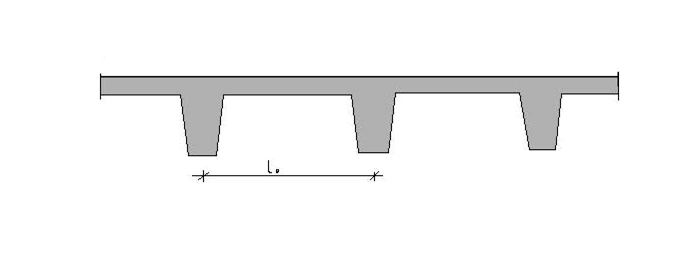 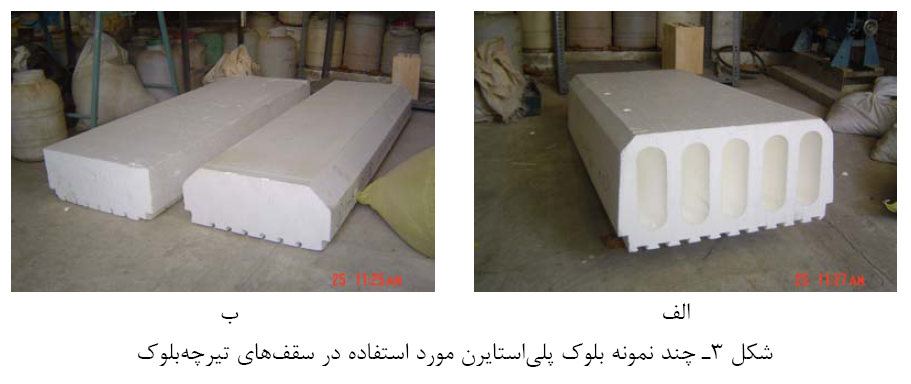 ويژگي هاي بلو كهاي پلي استايرن
سبك بودن
بلوك ها در سيستم سقف تيرچه بلوك در سقف باقي مانده و در نهايت پس از گيرش بتن نقش ساز ه اي نخواهند داشت . در اين نوع سقف ها بلوك هاي سفالي و بتني بطور متوسط وزني در حدود100 کیلوگرم بر متر مربع دارند.اما بلوکهای پلی استایرن یک سی ام آن یعنی 3کیلوگرم برمتر مربع وزن دارند.که 10 تا 14 درصد از بار مرده ساختمان خواهد کاست.
كاهش خسارات ناشي از زلزله
بلوك هاي پلي استايرن علاوه بر كاهش نيروهاي جانبي، در هنگام وقوع زلزله هاي مخرب باعث كاهش آوارنيز ميگردد .
حمل ونقل
معمولاً بلوك هاي پلي استايرن سقفي را بدليل سبك بودن آن با طول هاي يك الي دو متر توليد مي كنند. لذا حمل يك قطعه بلوك پلي استايرن با وزن بسيار كم معادل حمل چهار الي ده عدد بلوك سفالي يا بتني با ميانگين وزن حدود 9 كيلوگرم به ازاي هر عدد بلوك مي باشد . لذ ا سرعت عمل در حمل مصالح افزايش يافته و باعث كاهش هزينه هاي حمل مي گردد.
ويژگي هاي بلو كهاي پلي استايرن
• سرعت عمل در نصب
قرار دادن يك بلوك پلي استايرن يك متري در بين تيرچه ها معمولاً معادل قرار دادن چهار الي پنج بلوك سفالي يابتني مي باشد. بنابراين سرعت چيدن بلوكها در كل سقف بطور قابل توجهي افزايش مي يابد.
هدر رفتن مصالح در هنگام حمل و نقل (پرت مصالح)
بلوك هاي سفالي و بتني در هنگام بارگيري و تخليه و حمل و نقل آن بدليل ترد بودن ، بسته به كيفيت، حدود 5 تا15  درصد آن خرد شده و از بين مي روند. اما اين مسئله در بلوك هاي پلي استايرن بدليل انعط اف پذيري، يكپارچگي وسبكي آن اتفاق نمي افتد.اين محصول ساختماني ( بلوك هاي پلي استايرن سقفي ) در عين دارا بودن كليه مزاياي فوق الذكر در عمل ، در صورتي عملكرد مناسبي خواهند داشت كه مواردي از قبيل رواداري هاي ابعادي، مقاومت مصالح و شكل هندسي مناسب در آن رعايت شده باشد.
مقاومت بلو كهاي سقفي
همانطور كه توضيح داده شد مقاومت بلوك ها در محاسبات مقاومت مورد انتظار سقف منظور نمي شود و تنها بعنوان قالب و پركننده به حساب مي آيد. اما اين بلوك ها بايد بتوانند بارهاي ناشي از بتن تازه، تردد افراد و بار وسايل بتن ريزي را در حين اجراي سقف تحمل نمايند . از لحاظ هندسي عواملي چون عرض بلوك و ارتفاع بلوك و از لحاظ مصالح بكار رفته در ساخت بلوك، نوع ماده، د انسيته و اندازة دانه هاي پلي استايرن (براي بلوك هاي پلي استايرن ) و نحوة پخت محصول در كارخانه در توان باربري بلوك ها تأثير گذار هستند.در مورد بلوك هاي پلي استايرن تو پر، واضح است كه هرچقدر ارتفاع بلوك بيشتر باشد مقاومت آن افزايش و هرچقدر عرض بلوك بيشتر با شد مقاومت بلوك كاهش مي يابد. لذا براي حصول مقاومت كافي در ابعاد مختلف بلوك هامي توان براي بلوك هاي با ارتفاع كمتر و يا با عرض بيشتر از دانسيته بالاتري در توليد بلوك استفاده نمود و بالعكس
شكل بلو كهاي پلي استايرن
در مورد شكل ظاهري بلوك هاي پلي استايرن بايد به موارد زير توجه داشت:
الف - از لحاظ شكل ترجيحاً بايد بلوك ها توپر باشند و در صورتي كه بلوك مجوف مدنظر باشد بهتر است حداقل يك طرف آن بسته باشد تا در مجاورت پل هاي اصلي از ورود بتن به داخل بلوك بخصوص در سازه هاي بتن مسلح جلوگيري بعمل آيد.
 ب - تعبيه پخ در دو لبة بالايي بلوك . مطابق شكل 3 –الف، بلوك سمت راست داراي پخ در دولبه بالايي بوده و بلوك سمت چپ فاقد پخ مي باشد. وجود اين دو ضلع اوريب باعث تأمين فضاي لازم جهت عبور بتن ، سرخوردن بتن و حركت آسان تر آن به داخل تيرچه ها شده و امكان متراكم نمودن بتن در تيرچه ها فراهم خواهد شد.
ج - اندازة عرض لبة نشيمن در بلوك هاي پلي استايرن از اهميت خاصي برخوردار است.كوچك بودن عرض لبة نشيمن باعث ا يجاد امكان خرابي لبه و سقوط بلوك از بين دو تيرچه، تحت بارهاي حيناجرا مي گردد.بزرگ بودن عرض لبة نشيمن باعث مي شود تا پس از استقرار بلوك ها بين تيرچه ها و جفت نمودن آنها، فضاي بتن ريزي كاهش يافته و تيرچه اي با عرض كمتر از ابعاد محاسباتي به دست آيد كه در آن صورت از مقاومت سقف تحت بارهاي ثقلي كاسته مي شود .
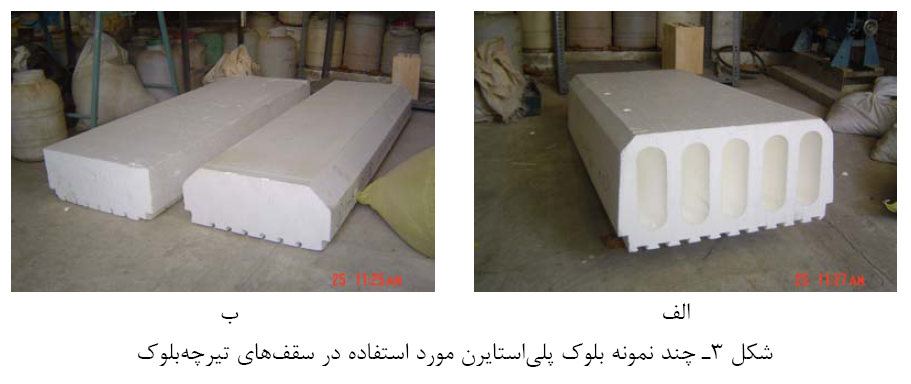 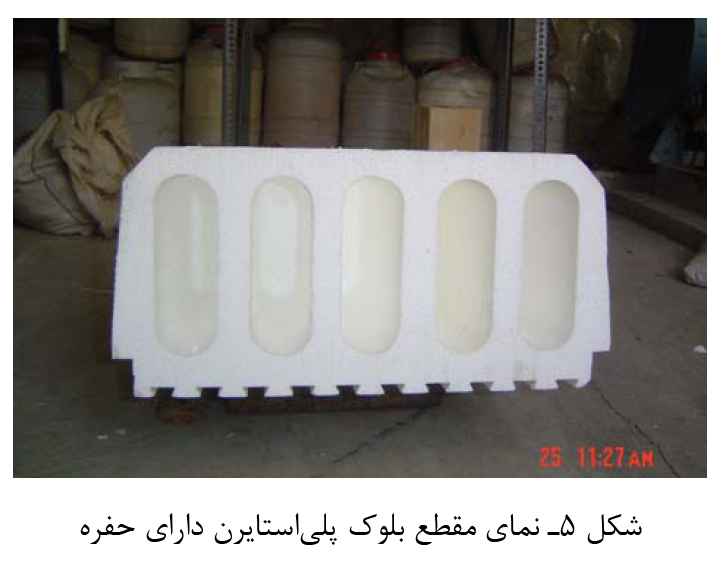 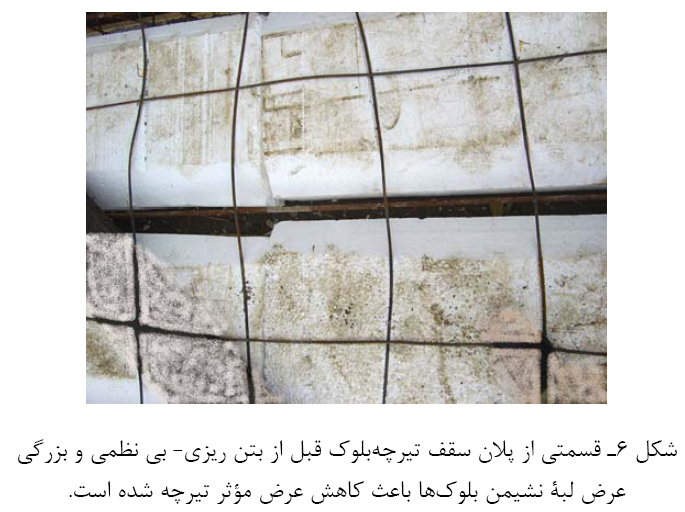 تفاوت هاي موجود
-1 بلوك هاي سفالي و بتني اغلب حفره دار بوده و شامل تيغه هايي با اشكال مختلف مي باشند درصورتيكه بلوك هاي پلي استايرن سقف عمدتاً از نوع توپر مي باشند.
-2 بلوك هاي سفالي و بتني اغلب با طولي حدود 20 الي 30 سانتيمت ر توليد مي شوند اما بلوك هاي پلي استايرن سقفي عمدتاً با طول هاي بين 1 الي 2 متر توليد مي شوند.
-3 بلوك هاي پلي استايرن برخلاف بلوك هاي بتني و سفالي، در مقابل نيروهاي متمركز انعطاف پذير مي باشند.
-4 بلوك هاي سفالي و بتني توسط قالب ساخته مي شوند و در اين ر وش رواداري هاي ابعادي به راحتي قابل كنترل است، درصورتيكه بلوك هاي پلي استايرن اغلب به روش برشكاري با سيم حرارتي انجام مي شود كه در اين روش دقت برشكاري به عوامل زيادي از جمله دماي سيم برشكاري، سر عت حركت سيم، ميزان رطوبت نمونه، زاويه استقرار قطعه در هنگام برشكاري و مهارت فرد برش دهندة بلوك (درصورت استفاده از روش برشكاري دستي ) بستگي دارد كه قصور درهريك از اين موارد مشكلات زيادي را به دنبال خواهد داشت.
ضوابط فني براي استفاده از بلو ك هاي سقفي پل ي استايرن منبسط خودخاموش شو در سيستم سقف تيرچه  بلوک
بلوك هاي سقفي از نوع پلي استايرن منبسط شده درصورتي عملكرد مناسب و قابل قبول خواهند داشت كه مواردي از قبيل ايمني در برابر آتش، رواداري هاي ابعادي، مقاومت مصالح، شكل هندسي و روش اجرايي مناسب در آن رعايت گردد . بنابراين لازم است تا مشخصات بلوك توليدي با ضوابط زير انطباق داشته و در اجرا نيز از روش ها و محافظت هاي صحيح استفاده شود.
الزامات ايمني در برابر آتش
تنها استفاده از انواع كندسوزشده (خودخاموش شو) پلي استايرن منبسط شده ، داراي گواهينامه فني از مركز تحقيقات ساختمان و مسكن، مجاز بوده و استفاده از انواع غيركندسوز ممنوع است. بلوك هاي داراي گواهينامه فني مركز بايد داراي مهر كارخانه باشند، بنابراين مهندسين ناظر براي اطمينان از اين موضوع مي توانند فاكتور خريد، كپي گواهينامه فني توليدكننده و وجود مهر كارخانه روي تمام بلوك ها را كنترل نمايند. براي حفاظت از بلوك سقفي پلي استايرن و جلوگيري از برخورد مستقيم هرگونه حريق احتمالي با بلوك لازم است تازيرسقف به وسيله پوشش مناسب محافظت شود . به عنوان نمونه، پوشش هاي زير قابل قبول است: اندود گچ ياپوشش هاي محافظت كننده در برابر آتش با پايه گچي به ضخامت حداقل 1/5 سانتیمتركه به نحو مناسب و مستقل ازبلوك به سقف سازه اي مهار شده باشدلازم به تأكيد است كه اتصال مستقيم اندود به بلوك با هر شكل هندسي (اعم از معمولي يا داراي انواع شيار ) به تنهايي و بدون استفاده از اتصالات مكانيكي به هيچ وجه مجاز نمي باشد، بلكه بايد ازاتصالات مكانيكي مهار شده به تيرها و تيرچه ها (نظير سيستم رابيتس ) استفاده شود
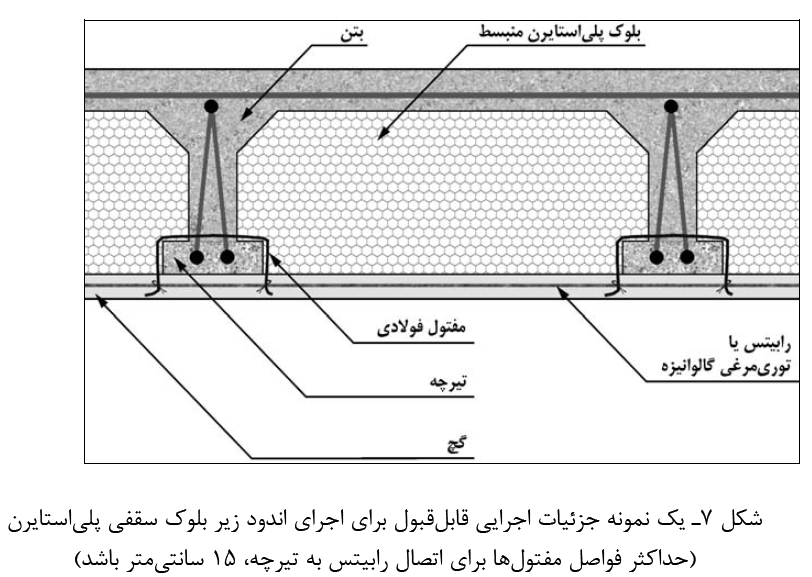 از آنجايي كه ديوارهاي بين واحدهاي مستقل (مانند ديوار بين آپارتمان هاي مسكوني يا واحدهاي تجاري، اداري مستقل و غيره ) در هر ساختمان بايد داراي مقاومت در برابر آتش باشند، در اين محل ها بايد بلوك هاي پلي استايرن قطع شده و ديوارها تا زير سقف سازه اي (يعني زير تيرچه يا بتن ) امتداد داشته باشند يا به طور مناسب از مصالح حريق بند استفاده شود، به گونه اي كه بلوك هاي پلي استايرن در اين قسمت ها بين دو فضاي مجاور پيوستگي نداشته باشند و از گسترش هرگونه حريق احتمالي بين دو فضايي كه به وسيله ديوار مقاوم در برابر آتش از يكديگر جدا شده اند، جلوگيري گردد .
الزامات مكانيكي
حداقل مقاومت بلوك هاي توليدي در برابر بارهاي حين اجرا بايد برابر با 200 كيلوگرم به ازاي هر 30 سانتي متر طول بلوك باشد. اين بار بايد در نواري به عرض حداكثر 7 سانتي متر در وسط بلوك اعمال شود.ظرفيت باربري مجاز بلوك هاي پلي استايرن برابر با 200 كيلوگرم به ازاي هر 30 سانتيمتر از طول بلوك درنظر گرفته می شود.
استفاده از بلوك هاي با طول كمتر از 30 سانتي متر ممكن است خطر شكست بلوك را در حين اجرا در پي داشته باشد. لذا به مصرف كنندگان توصيه مي شود از به كار بردن بلوك هاي با طول كمتر خودداري نمايند. همچنين هرگونه توليد و يا ارائه بلوك هاي به طول كمتر از 30 سانتي متر به مصرف كنندگان ممنوع است.
الزامات ابعادی
عرض لبة نشيمن بلوك ها در محل قاعده بايد 2+_27 ميلي متر باشد . از آن جايي كه افزايش عرض لبة نشيمن اين نوع بلوك ها (در مقايسه با بلوك هاي سفالي و بتني ) سبب كاهش عرض موثر جان تيرچه بتني مي گردد، لذا براي جبران آن ضروري است عرض فوندولة تيرچه در هنگام ساخت حداقل برابر 14 سانتيمتر درنظر گرفته شود.
رعايت پخي در دو لبه فوقاني به ارتفاع 5 و قاعده 5 سانتي متر به منظور تسهيل در عبور بتن به داخل تيرچه ها توصيه
مي شود.
مشخصات ظاهري
بلوك ها بايد داراي ظاهر سالم و يكپارچه باشند . سطح بلوك بايد نسبتاً صاف باشد و بين دانه هاي پلي استايرن فاصله مشخص ظاهري وجود نداشته باشد.
لازم است تا تاريخ توليد، نام توليدكننده، كندسوز بودن محصول، حداقل چگالي و اندازه هاي طول، عرض و ضخامت بلوك برروي تمام بلوك هاي توليدي كارخانه حك يا چاپ يا برچسب شود . در صورت استفاده از چاپ يا برچسب، اين كار بايد به نحو تثبيت شده صورت گيرد، به گونه اي كه امكان پاك شدن يا برآمدن ساده در حين نقل و انتقال يا سوءاستفاده توسط افراد وجود نداشته باشد.
مرجع:
مرکز تحقیقات ساختمان و مسکن کشور (مهندس کیان خلیلی جهرمی) باتلخیص
تشکر از حسن توجه شما